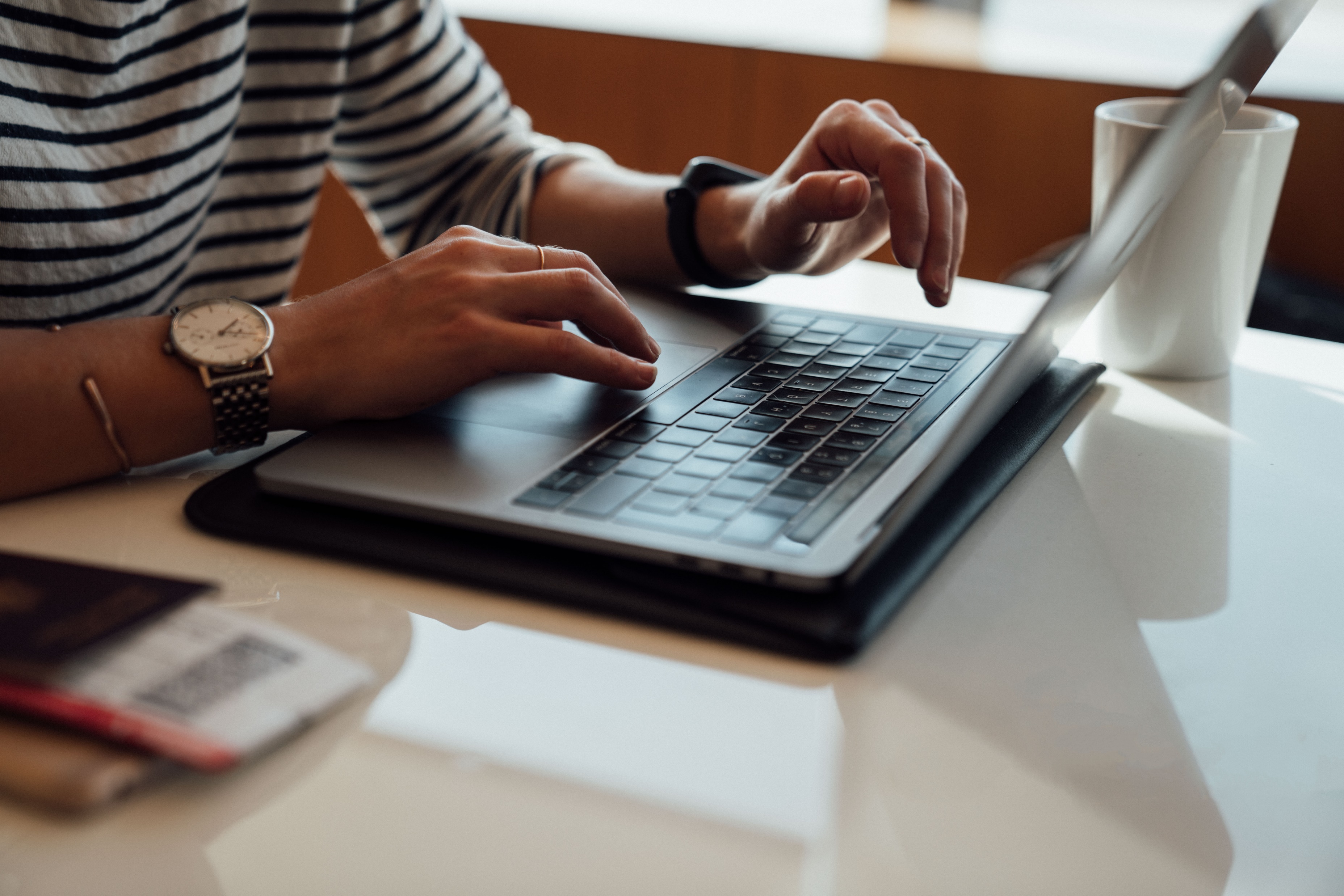 company
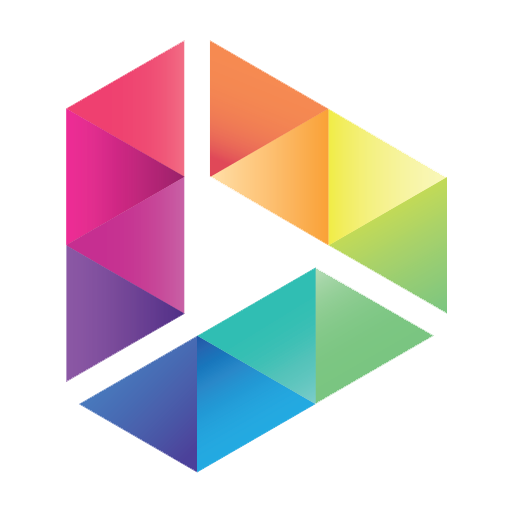 MILESTONES
Company slogan
[Speaker Notes: unsplash.com/photos/aafOjsh-9jU]
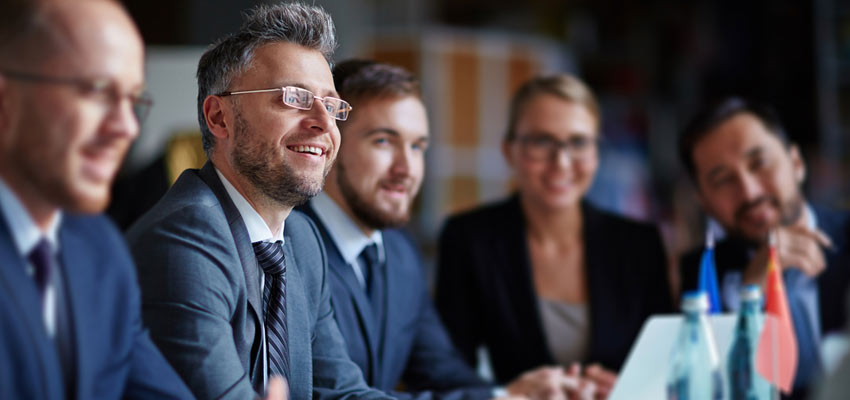 1996
MILE
WE HAVE
JUST STARTED 
OUR JOURNEY
STONE 1
[Speaker Notes: https://www.wynnummanlyleagues.com.au/wp-content/uploads/2016/06/Manly-Wynnum-Corporate-Business-Venue-Hire.jpg]
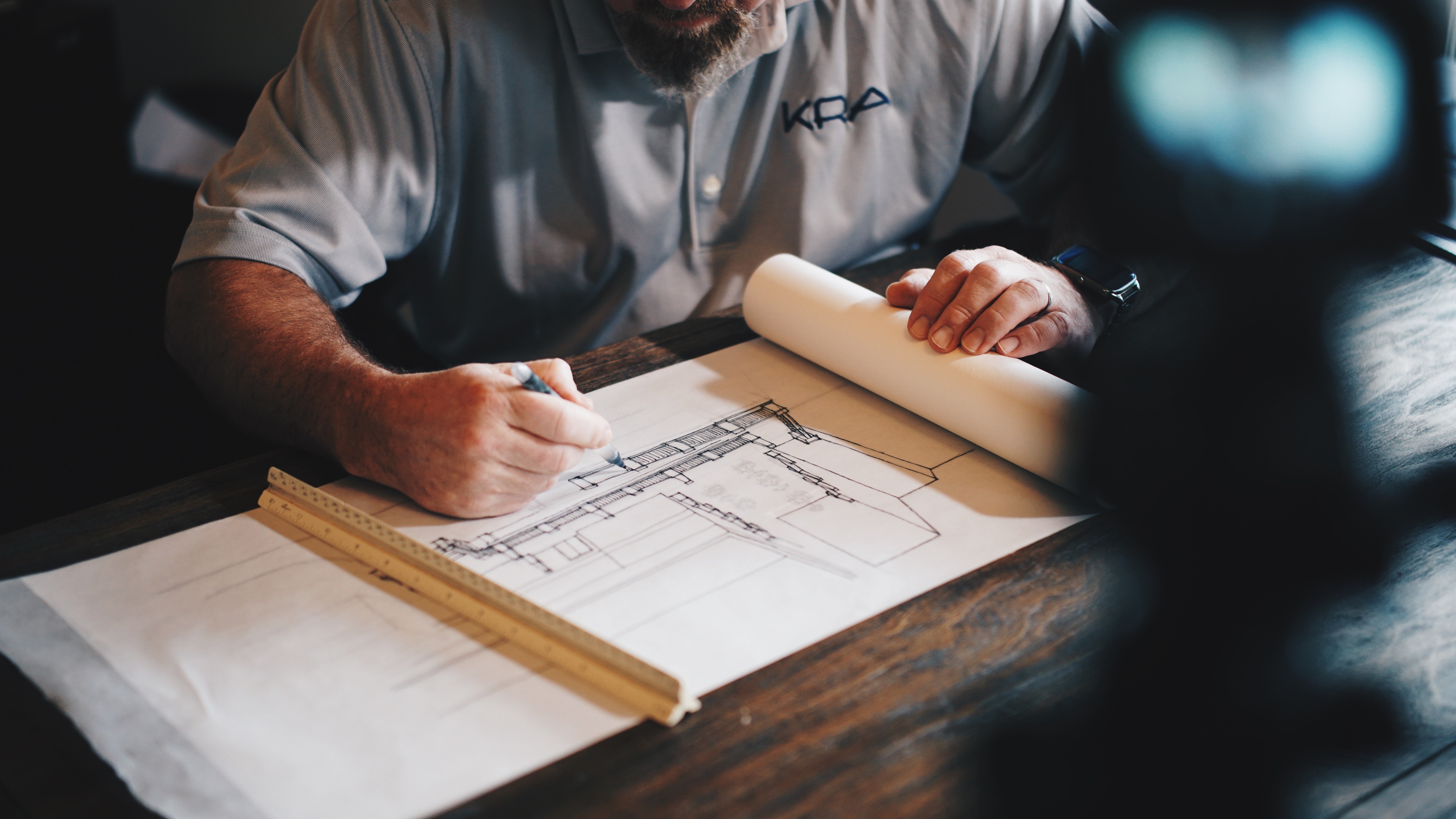 2000
MILE
STONE 2
[Speaker Notes: https://unsplash.com/photos/HtBlQdxfG9k]
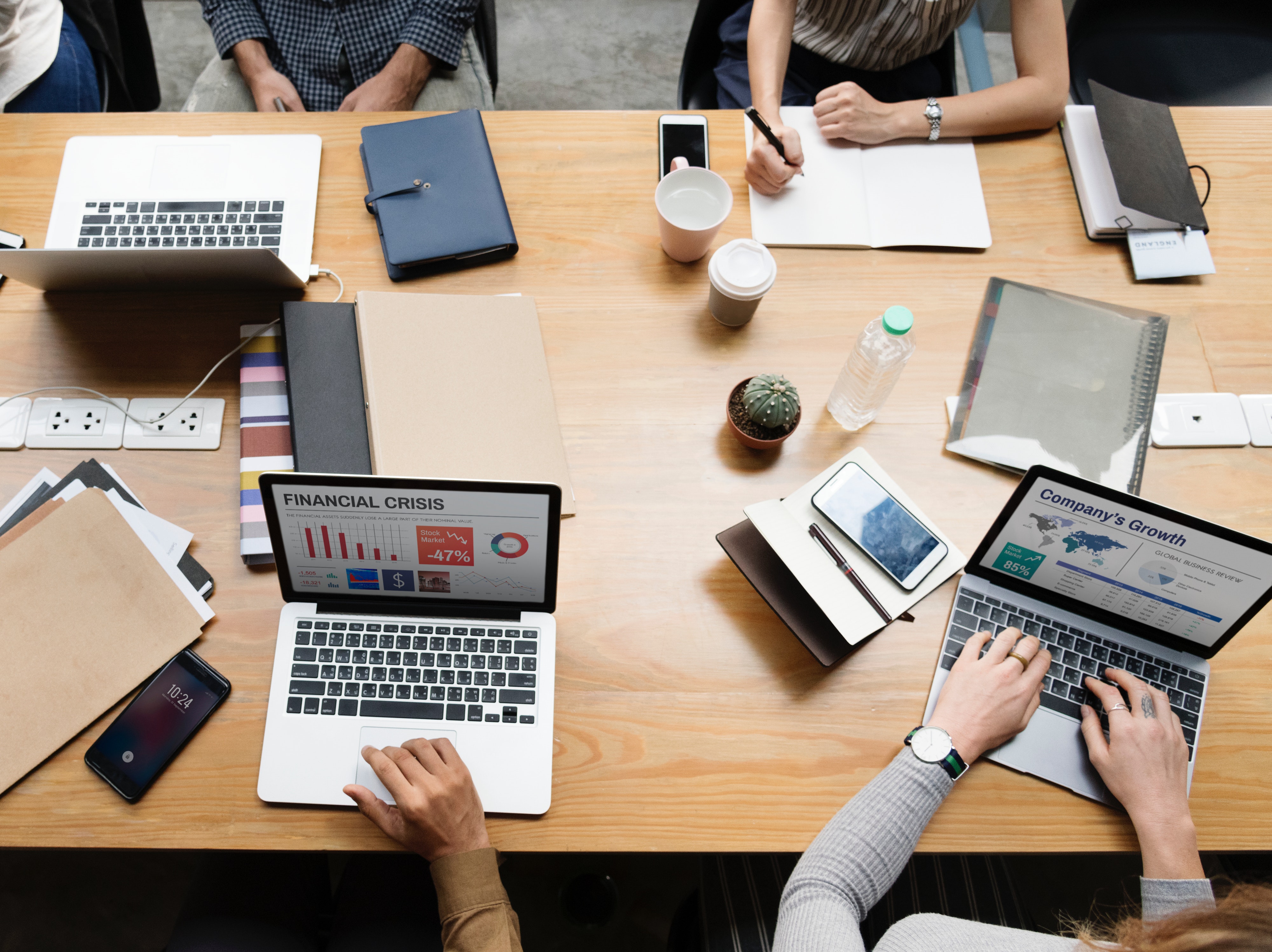 2008
MILE
STONE 3
SLOGAN
HERE
[Speaker Notes: https://www.pexels.com/photo/flat-view-photography-of-four-persons-sitting-facing-laptop-on-desk-1451447/]
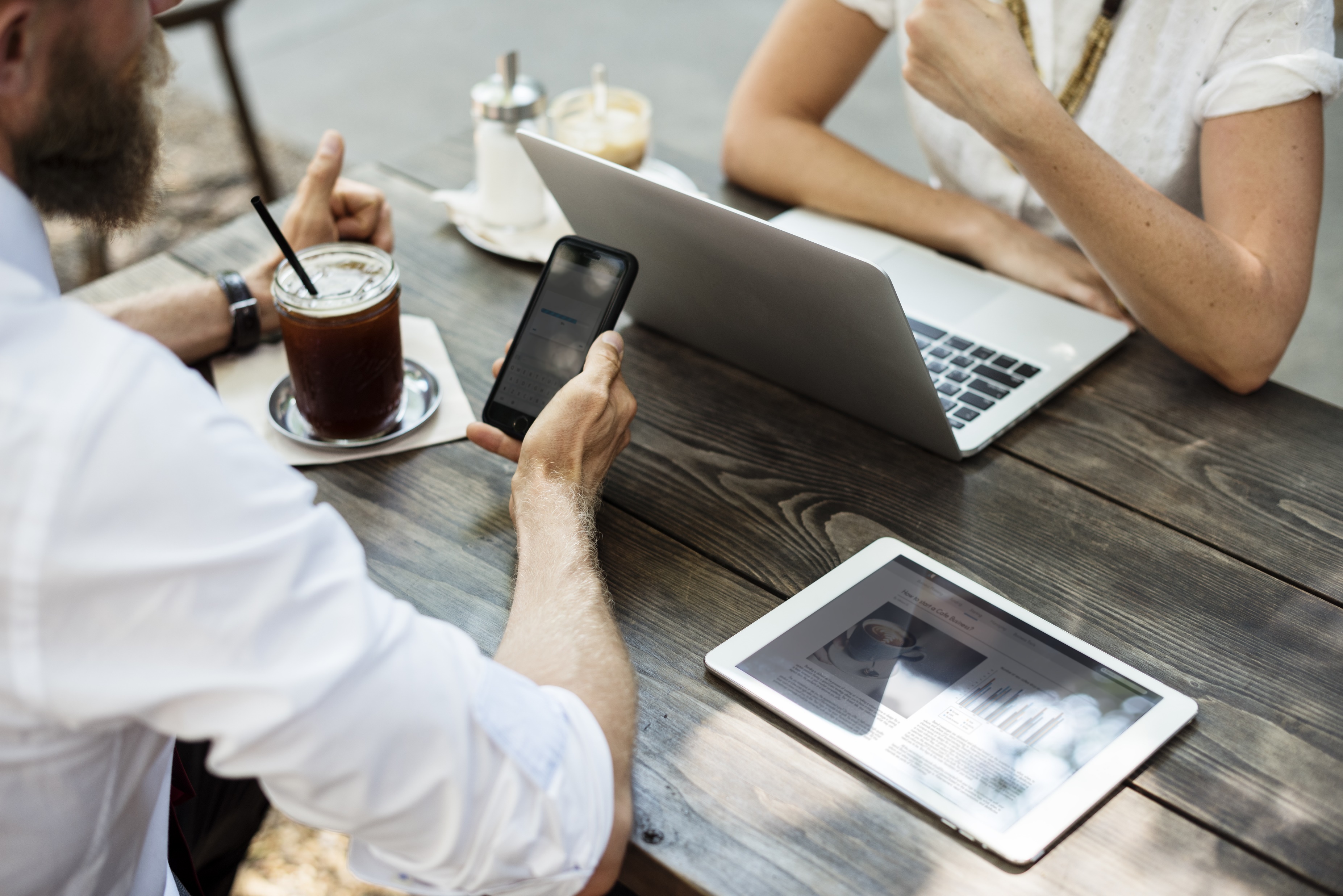 2010
MILE
STONE 4
[Speaker Notes: https://pixabay.com/photos/agreement-brainstorming-coffee-2548138/]
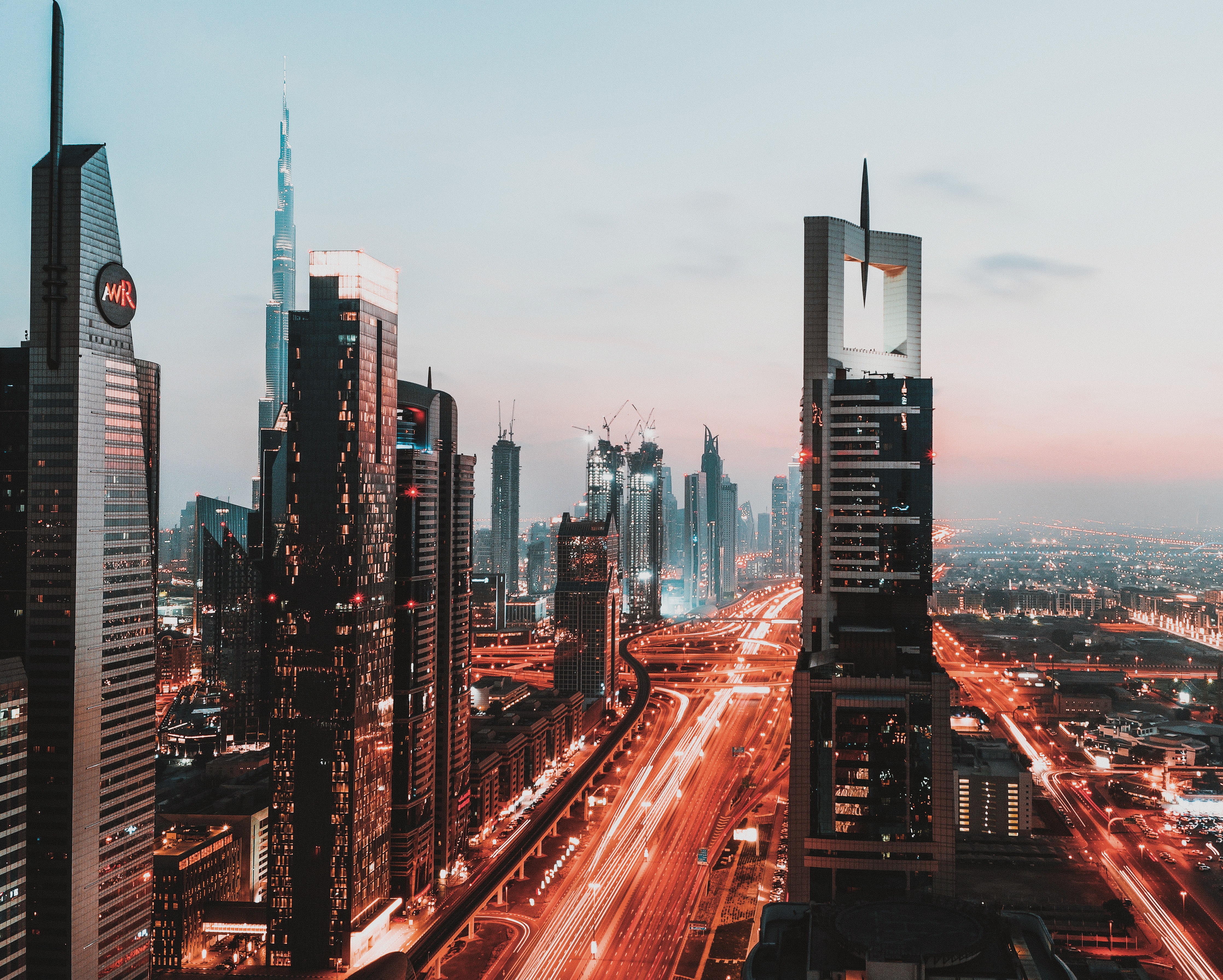 2012
MILE
STONE 5
[Speaker Notes: https://www.pexels.com/photo/time-lapse-photography-of-passing-vehicles-on-city-roads-2403251/]
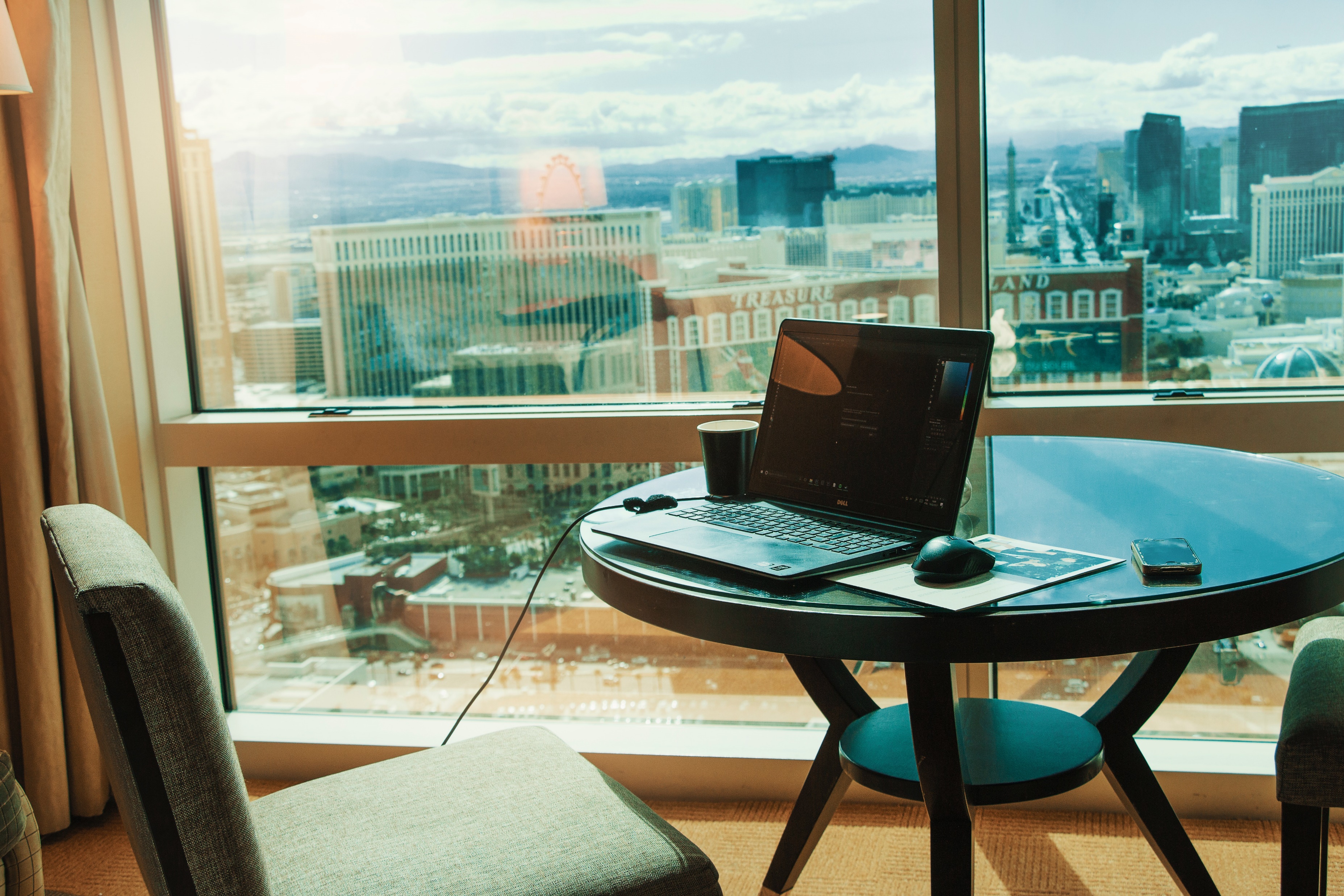 2013
MILE
STONE 6
[Speaker Notes: https://www.pexels.com/photo/macbook-pro-on-table-2764182/]
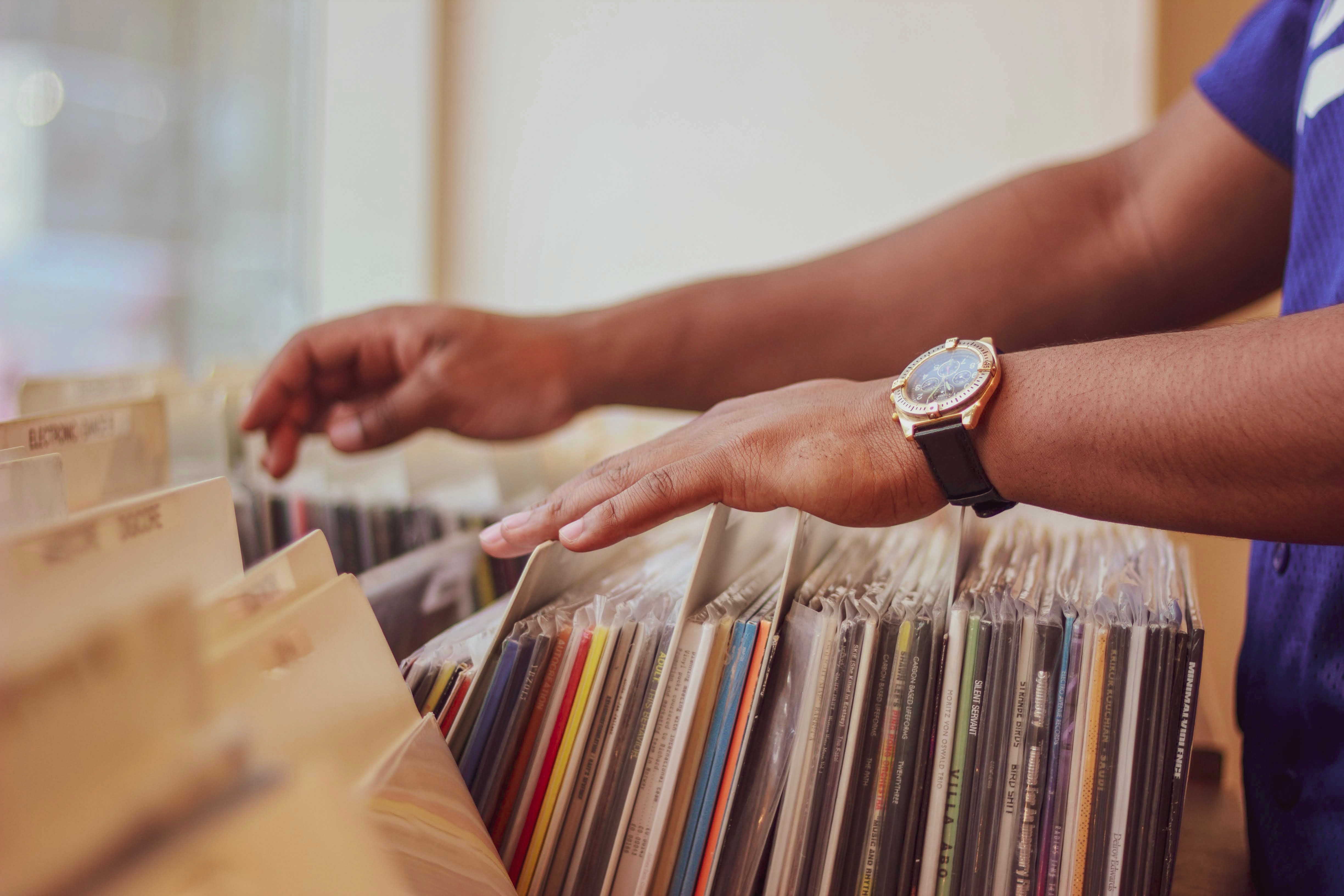 2015
MILE
STONE 7
[Speaker Notes: https://www.pexels.com/photo/person-selecting-different-albums-2333420/]
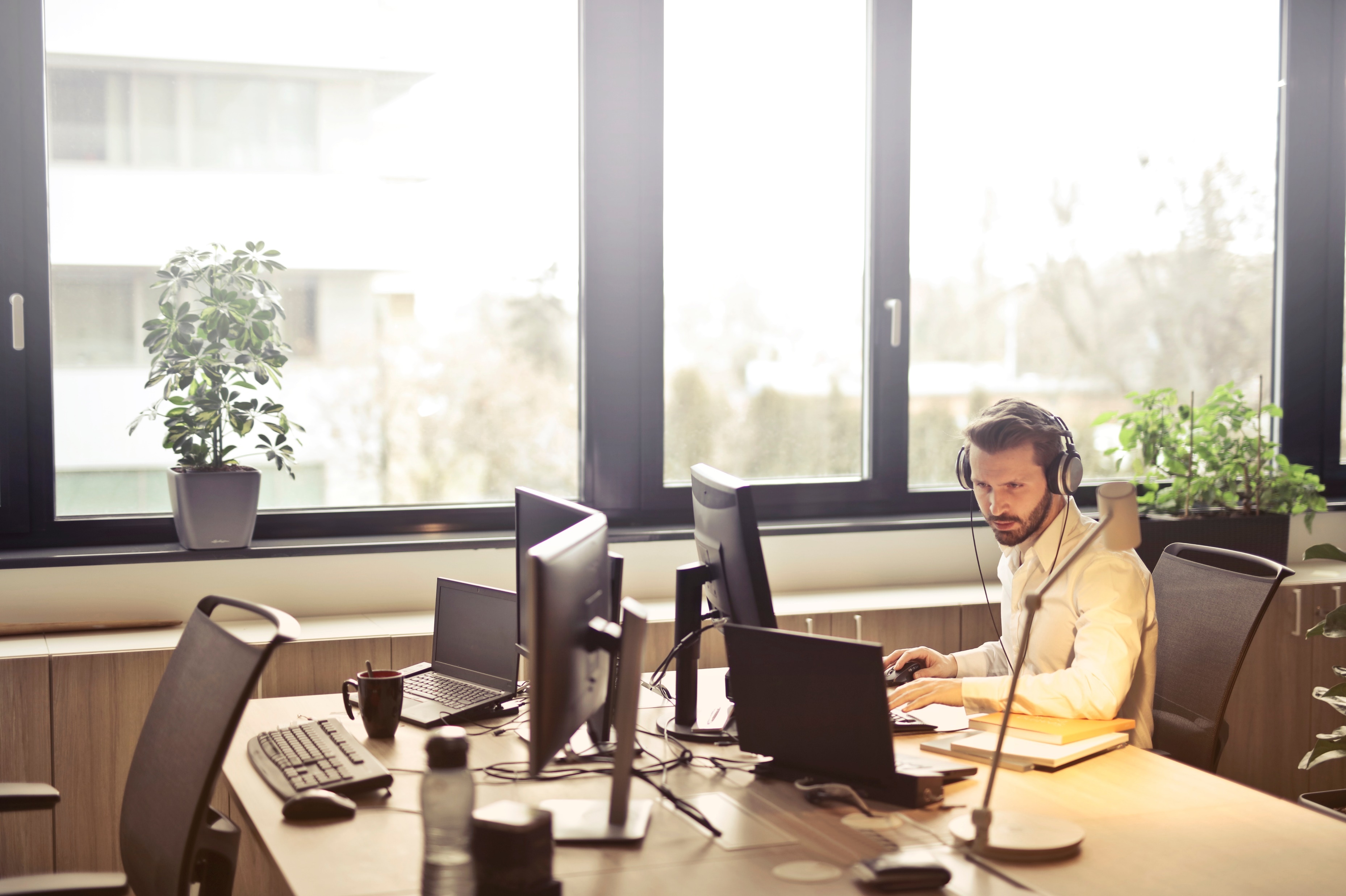 2017
MILE
STONE 8
[Speaker Notes: https://www.pexels.com/photo/man-with-headphones-facing-computer-monitor-845451/]
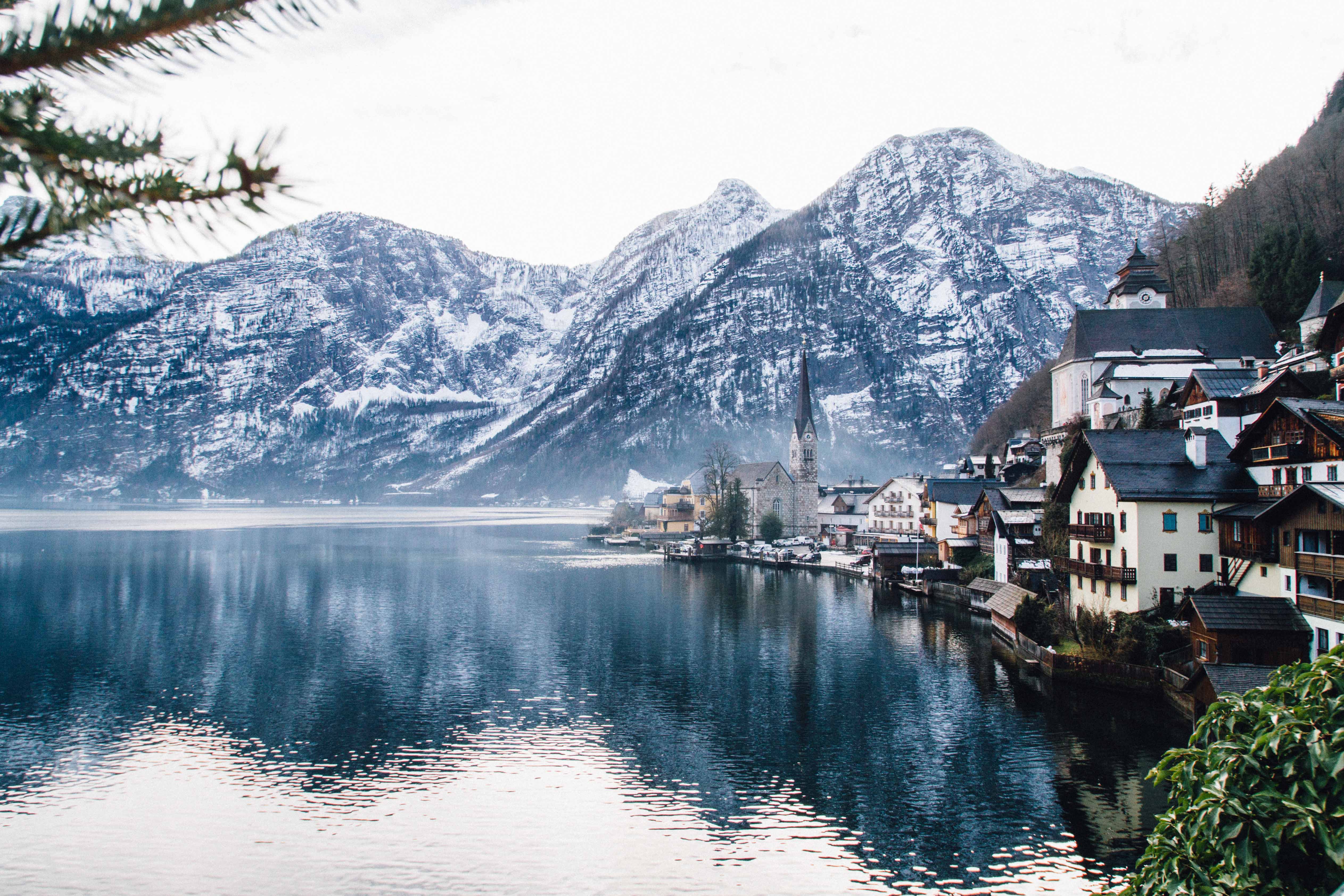 2018
MILE
STONE 9
MORE SLOGANS
POWERPOINT
Presentation
[Speaker Notes: https://www.pexels.com/photo/view-of-lake-and-snowy-mountains-789381/]
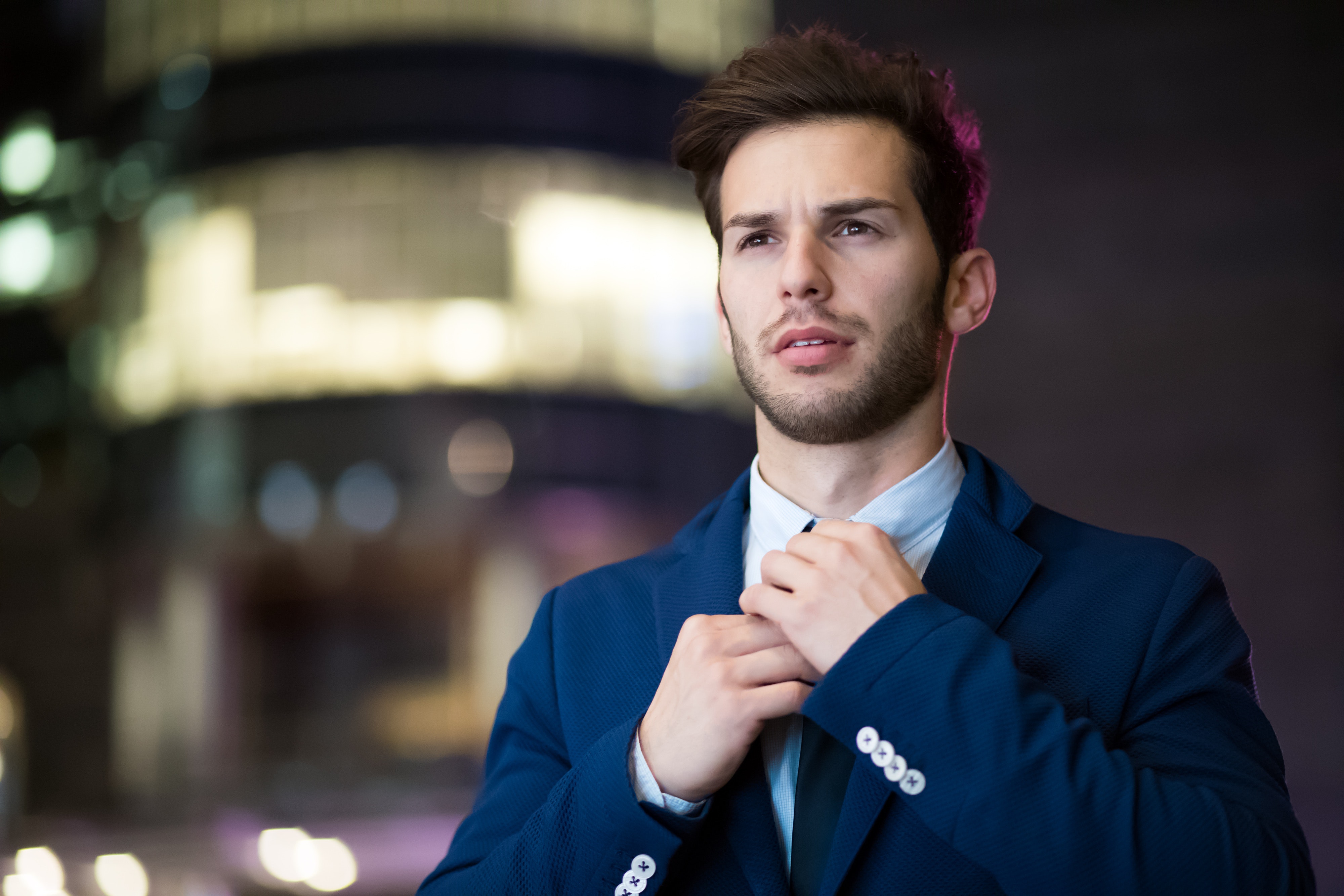 2020
MILE
STONE 10
[Speaker Notes: https://www.pexels.com/photo/man-wearing-blue-suit-2897883/]
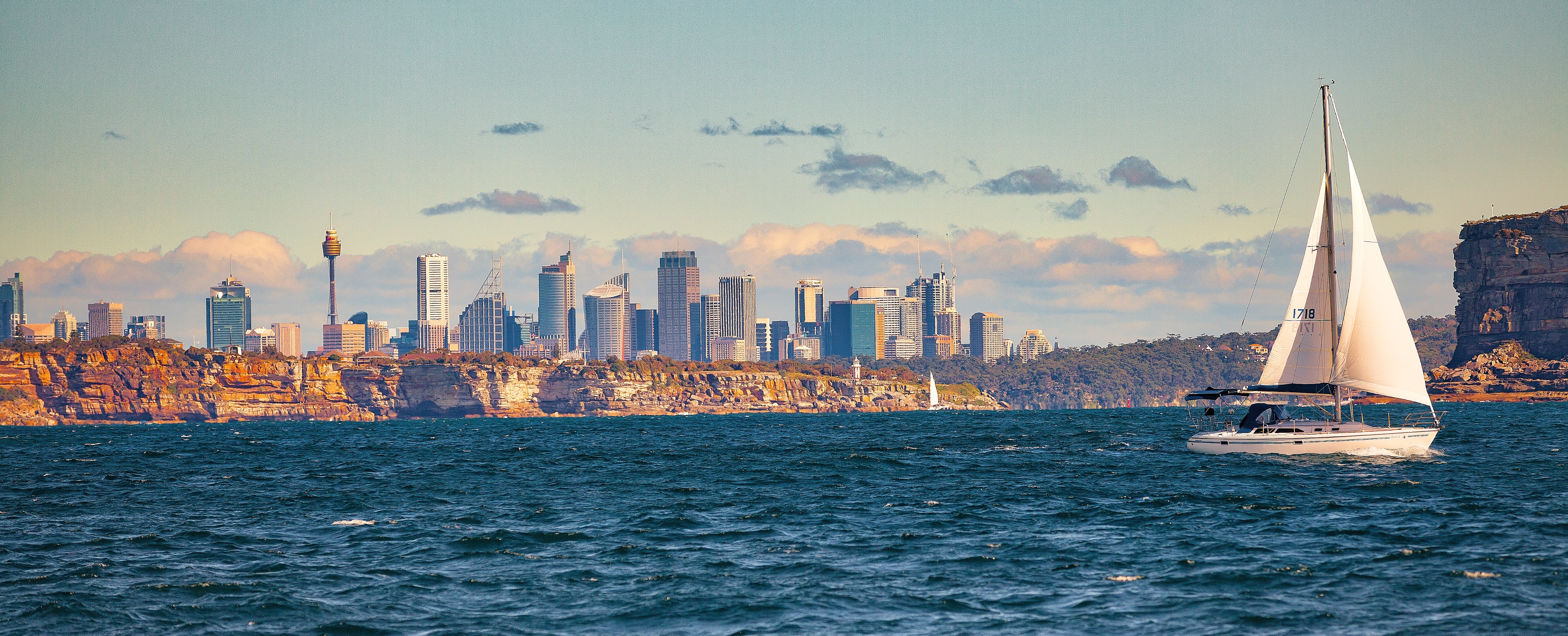 company
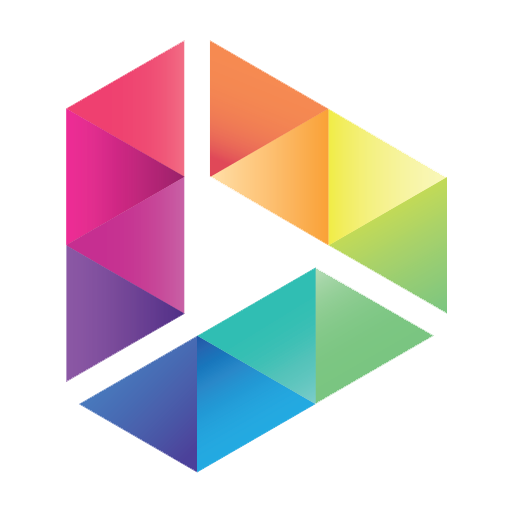 [Speaker Notes: https://www.pexels.com/photo/white-sail-boat-sailing-on-body-of-water-near-city-buildings-717526/]